Sistem Deteksi Radiasi dan Nuklirdi BAPETEN
Prof. Jazi Eko Istiyanto, Ph.D
Kepala Badan Pengawas Tenaga Nuklir
Malang,  11 Agustus 2016
Definisi
Ketenaganukliran adalah hal yang berkaitan dengan pemanfaatan, pengembangan, dan penguasaan ilmu pengetahuan dan teknologi nuklir serta pengawasan kegiatan yang berkaitan dengan tenaga nuklir.

Pemanfaatan adalah kegiatan yang berkaitan dengan tenaga nuklir yang meliputi penelitian, pengembangan, penambangan, pembuatan, produksi, pengangkutan, penyimpanan, pengalihan, ekspor, impor, penggunaan, dekomisioning, dan pengelolaan limbah radioaktif untuk meningkatkan kesejahteraan rakyat.
2
Kategori, Sumber Pembelahan, Karakteristik
ZAT RADIOAKTIF dan MESIN X-RAY  RADIASI PENGION: 
- memancarkan radiasi pengion (alfa, beta, gamma, dan X-ray)
- dimanfaatkan untuk:  industri, kesehatan, pertanian, dll.

BAHAN NUKLIR  ENERGI BELAH: 
- mengandung energi yang sangat dahsyat:
1 pelet U  (silinder ukuran 1 cm x 1 cm Ø)
= 3 barel Minyak (477 ltr) 
= 1 ton Batu Bara
= 17.000 cu ft. Gas Alam.
- dimanfaatkan untuk pembangkit listrik, produksi isotop, riset, dll
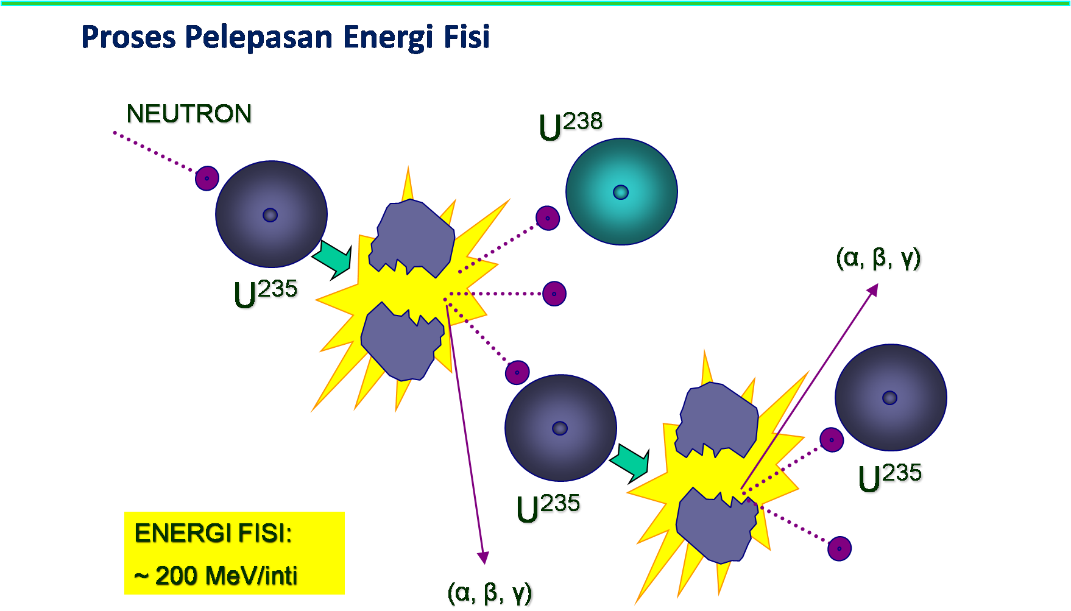 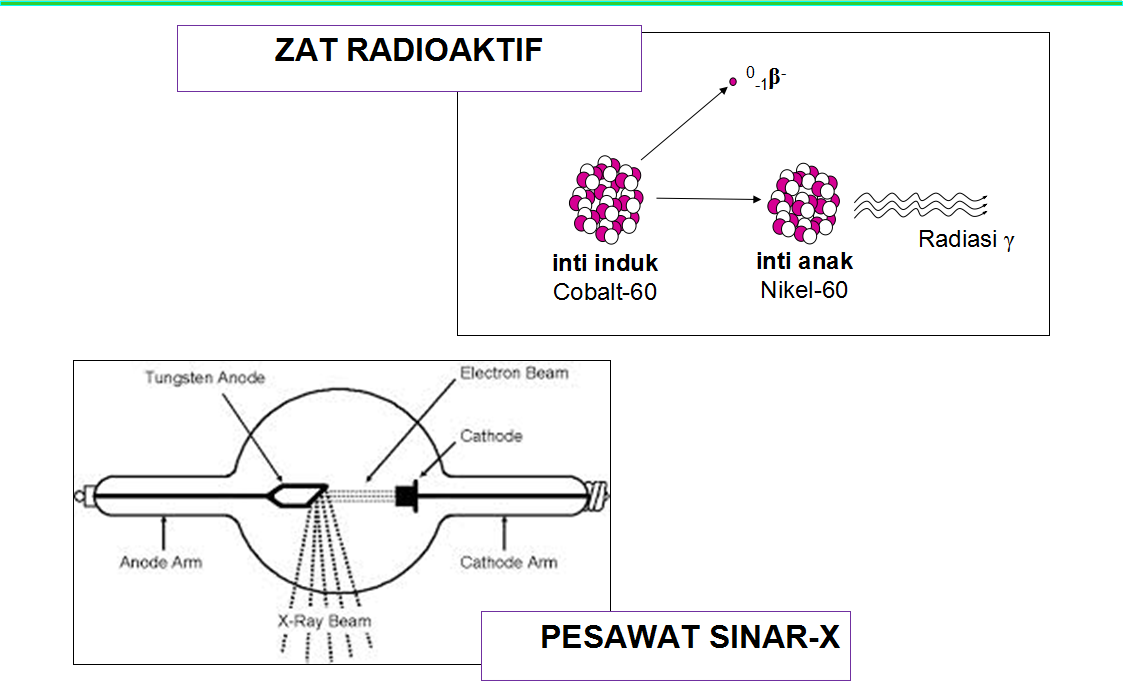 RADIASI PENGION 
 - memiliki daya ionisasi (daya rusak) tinggi
 - memiliki daya tembus relatif tinggi (sesuai jenis radiasi)
 - tidak tampak
 - dapat menimbulkan efek yang tertunda

BAHAN NUKLIR: 
- mengeluarkan energi panas yang sangat dahsyat 
   --> (reaksi fisi/inti) (untuk pembangkit listrik dan senjata) 
- juga akan keluar radiasi pengion yang sangat besar
3
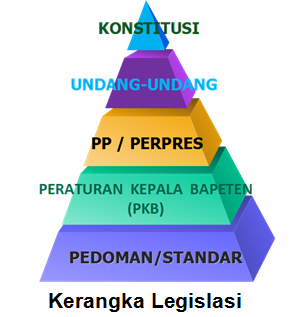 jdih.bapeten.go.id
Infrastruktur Pengawasan
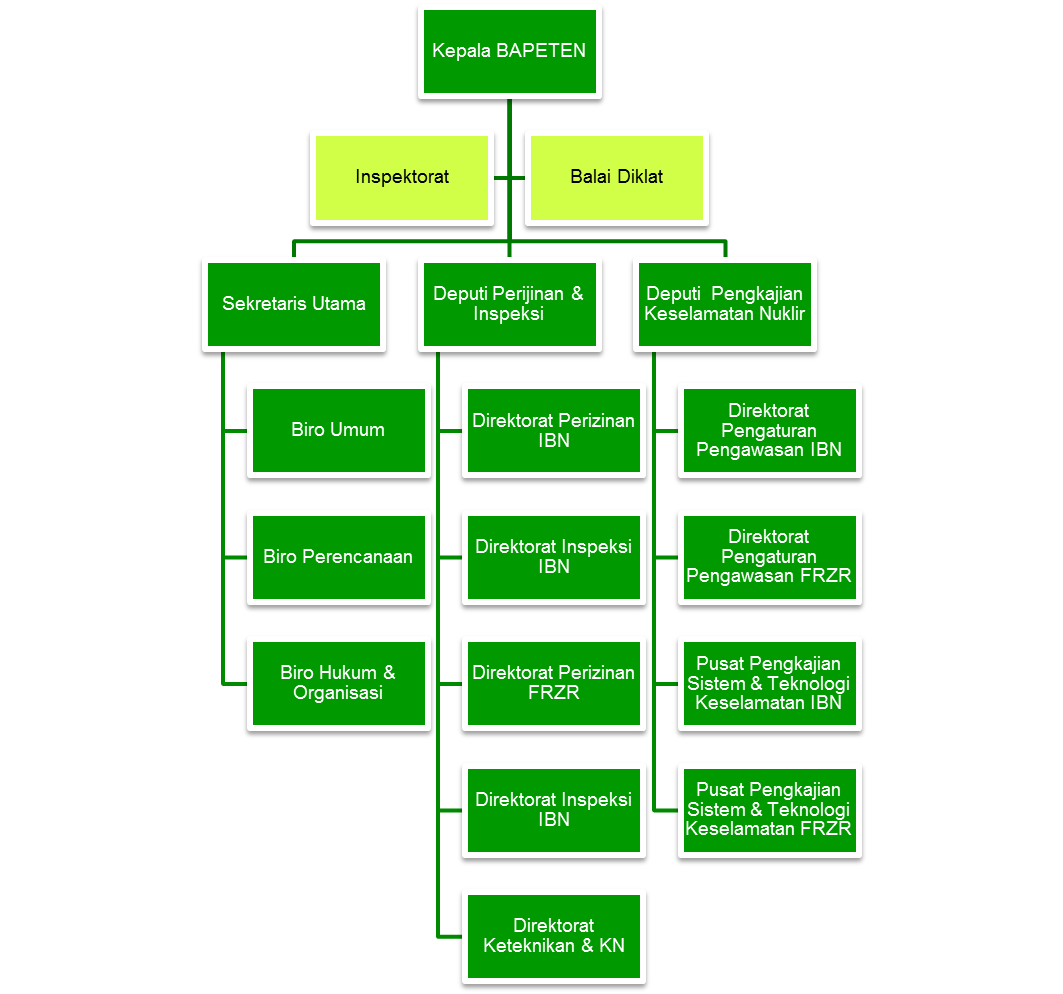 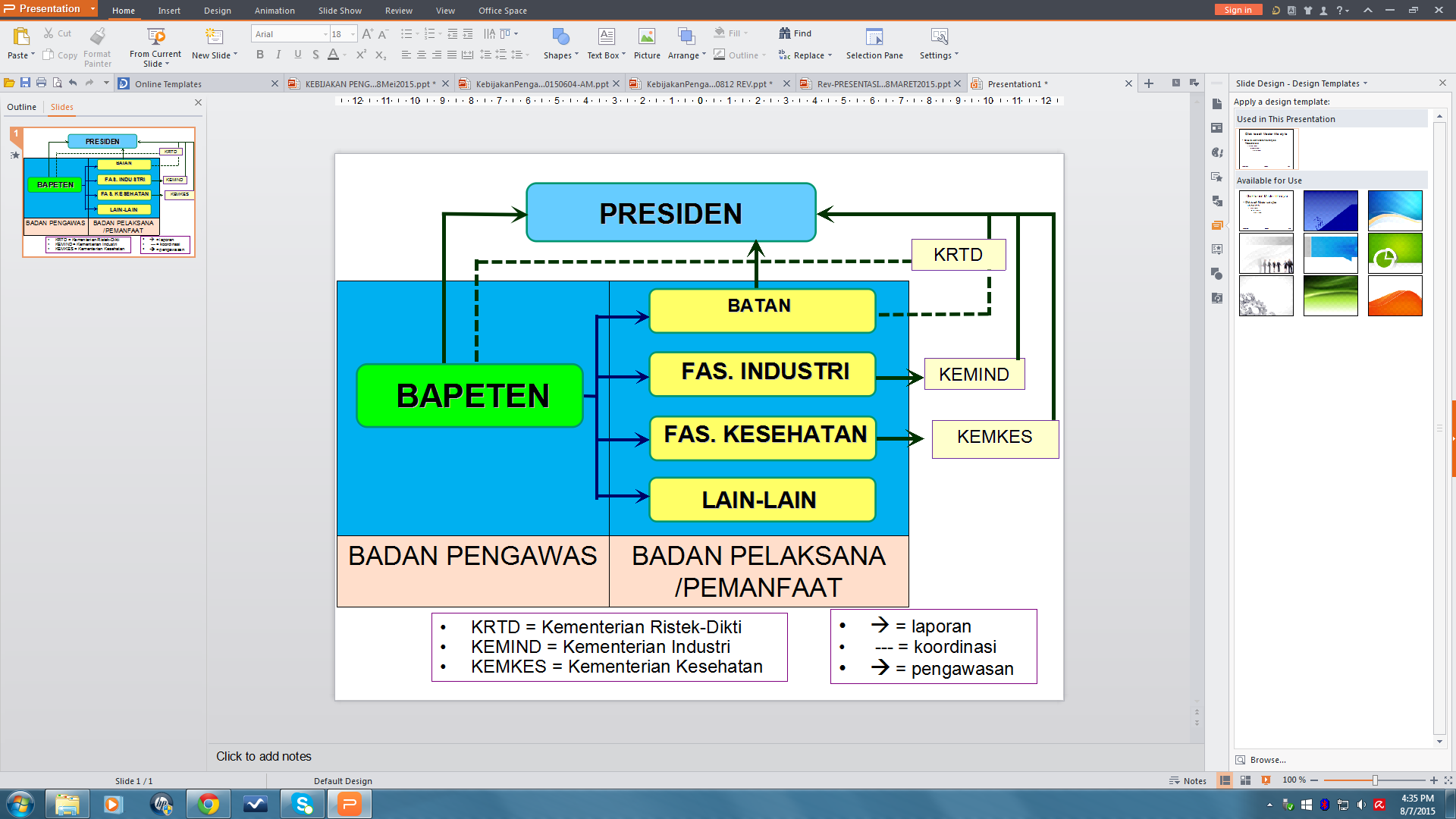 4
Fungsi
Establish, promote or adopt regulations and guides
Review and assess the operator’s submissions
Issues, amend, suspend or revoke authorization
Perform regulatory inspections
Require corrective actions 
Take enforcement actions
Aspek, Fungsi dan Ruang Lingkup Pengawasan
Aspek Pengawasan

KESELAMATAN 
(SAFETY)

KEAMANAN 
(SECURITY)

PENGAWALAN 
(SAFEGUARDS)
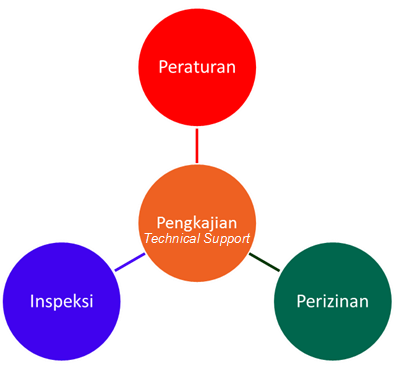 3 Pilar Pengawasan
LINGKUP PENGAWASAN KETENAGANUKLIRAN
Sesuai dengan UU No. 10/1997, BAPETEN berwenang melaksanakan pengawasan ketenaganukliran.
Berdasarkan jenis kegiatan atau obyek yang diawasi, maka terdapat 2 rejim pengawasan ketenaganukliran:
Kegiatan yang terkait langsung dengan PEMANFAATAN TENAGA NUKLIR
Kegiatan yang bukan memanfaatkan TN, tetapi menghasilkan TENORM (Technologically Enhanced Naturally Occured Radioactive Material) dan/atau BAHAN SUMBER  PENGAWASAN NON-PEMANFAATAN
5
Prinsip dan Rezim Pengawasan Pemanfaatan
Prinsip Pengawasan:
 Tanggungjawab keselamatan: paling utama pada pemegang izin (PI)
  Memelihara dan meningkatkan budaya keselamatan PI
  Mewujudkan Learning Organization PI
 Keseimbangan peran pengawasan:
- Peran otoritas
- Peran ahli
- Peran publik
Prinsip proteksi radiasi:
 JUSTIFIKASI: Manfaat >>> risiko
 OPTIMISASI:
 - Maksimalkan manfaat
 - Minimalkan risiko
 - Gunakan prinsip ALARA
 LIMITASI: membatasi risiko (dosis) di bawah standard yang ditetapkan BAPETEN
6
Kelompok Pengawasan
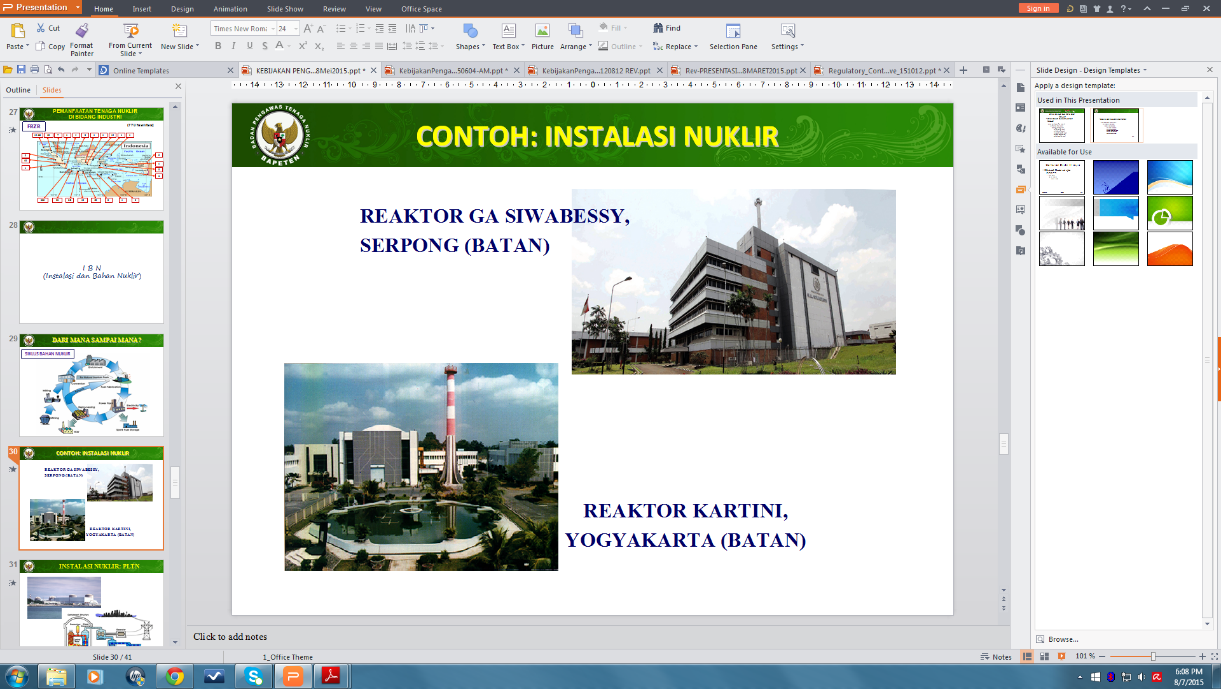 Kelompok pengawasan (cluster) dalam rejim pemanfaatan TN:
 Fasilitas Radiasi dan Zat Radioaktif (FRZR):
 Industri (Radiografi, Iradiator, Logging/Gauging, Produksi RI, dsb.)
 Kesehatan (Diagnostik, Terapi, Kedokteran Nuklir, BNCT)
 Penelitian, Pengembangan, Pendidikan 
 Instalasi dan Bahan Nuklir (IBN):
 Reaktor daya (PLTN),
 Reaktor nondaya (reaktor penelitian, Reaktor Produksi RI)
 Pabrik bahan bakar nuklir (INNR) 
 Bahan Nuklir
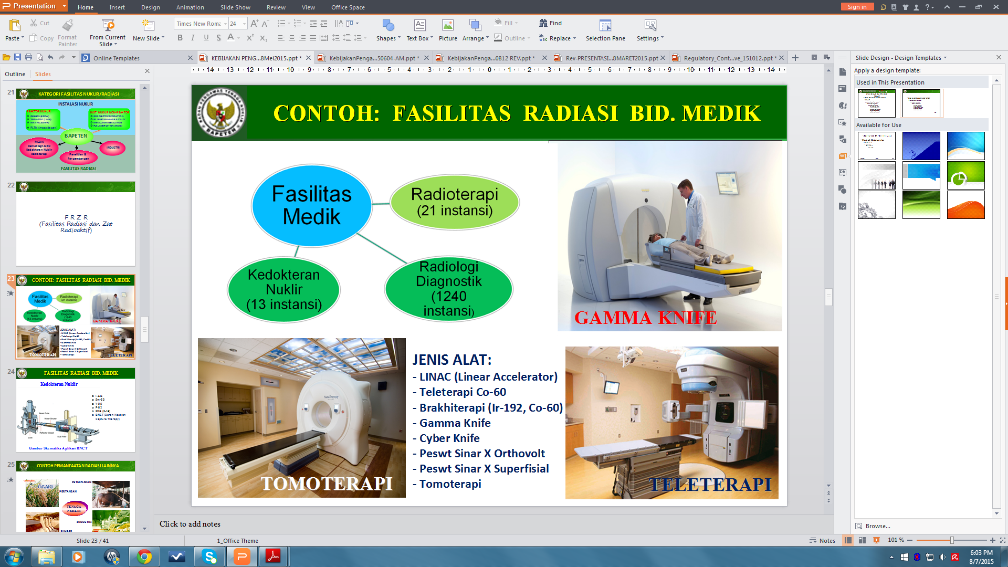 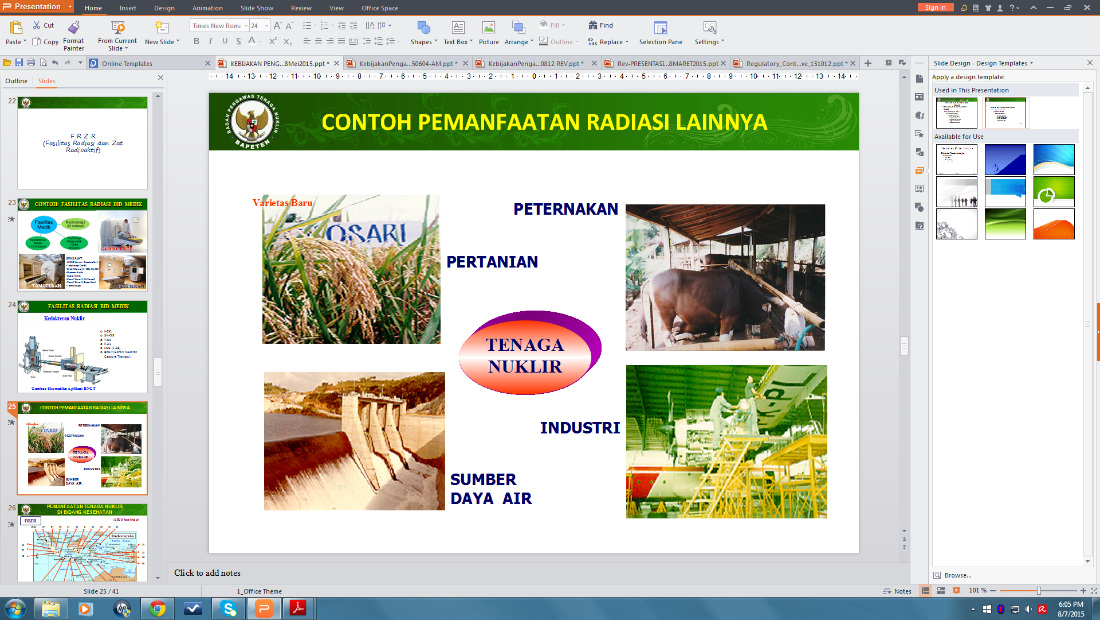 7
Karakteristik TENORM
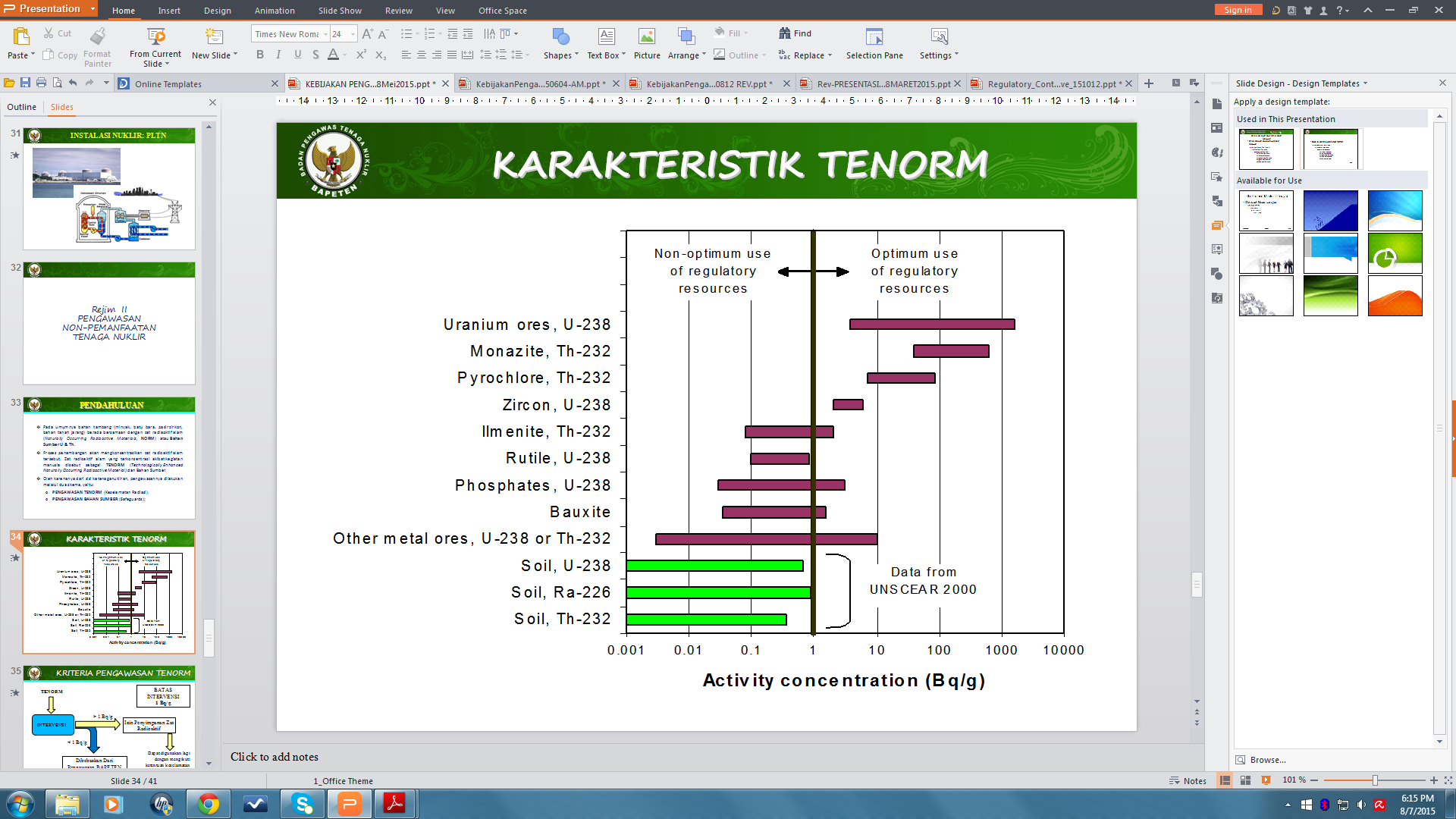 Rezim Pengawasan Non Pemanfaatan
Pada umumnya bahan tambang (minyak, batu bara, pasir zirkon, bahan tanah jarang) berada bersamaan dengan zat radiaoktif alam (Naturally Occurring Radioactive Materials, NORM) atau Bahan Sumber U & Th. 
Proses penambangan akan mengkonsentrasikan zat radioaktif alam tersebut. Zat radioaktif alam yang terkonsentrasi akibat kegiatan manusia disebut sebagai TENORM (Technologically Enhanced Naturally Occurring Radioactive Material) dan Bahan Sumber. 
Oleh karenanya dari sisi ketenaganukliran, pengawasannya dilakukan melalui dua skema, yaitu: 
     - PENGAWASAN TENORM Keselamatan Radiasi).
       - PENGAWASAN BAHAN SUMBER (Safeguards);
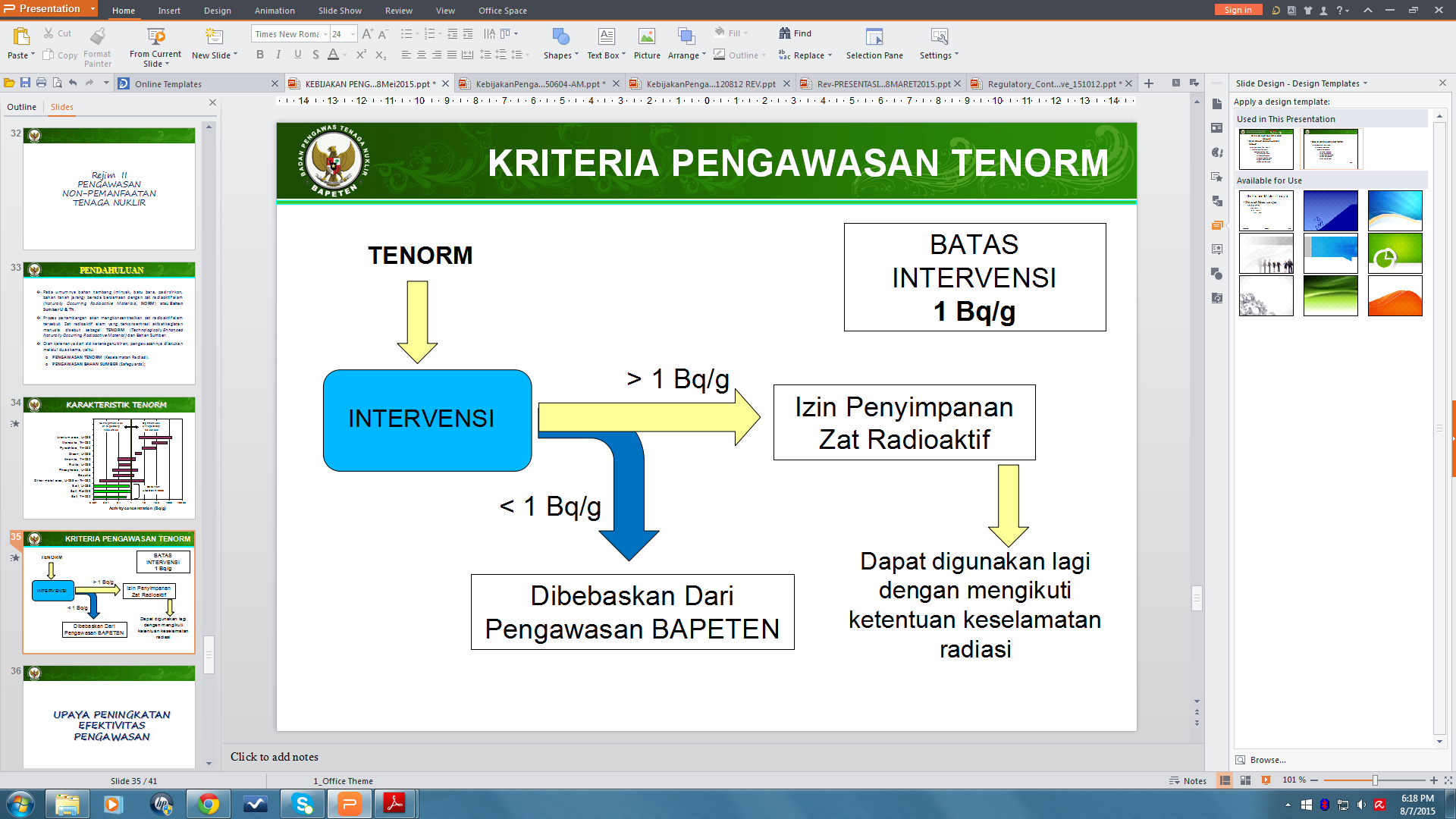 8
Potensi Ancaman Keamanan Nuklir Global
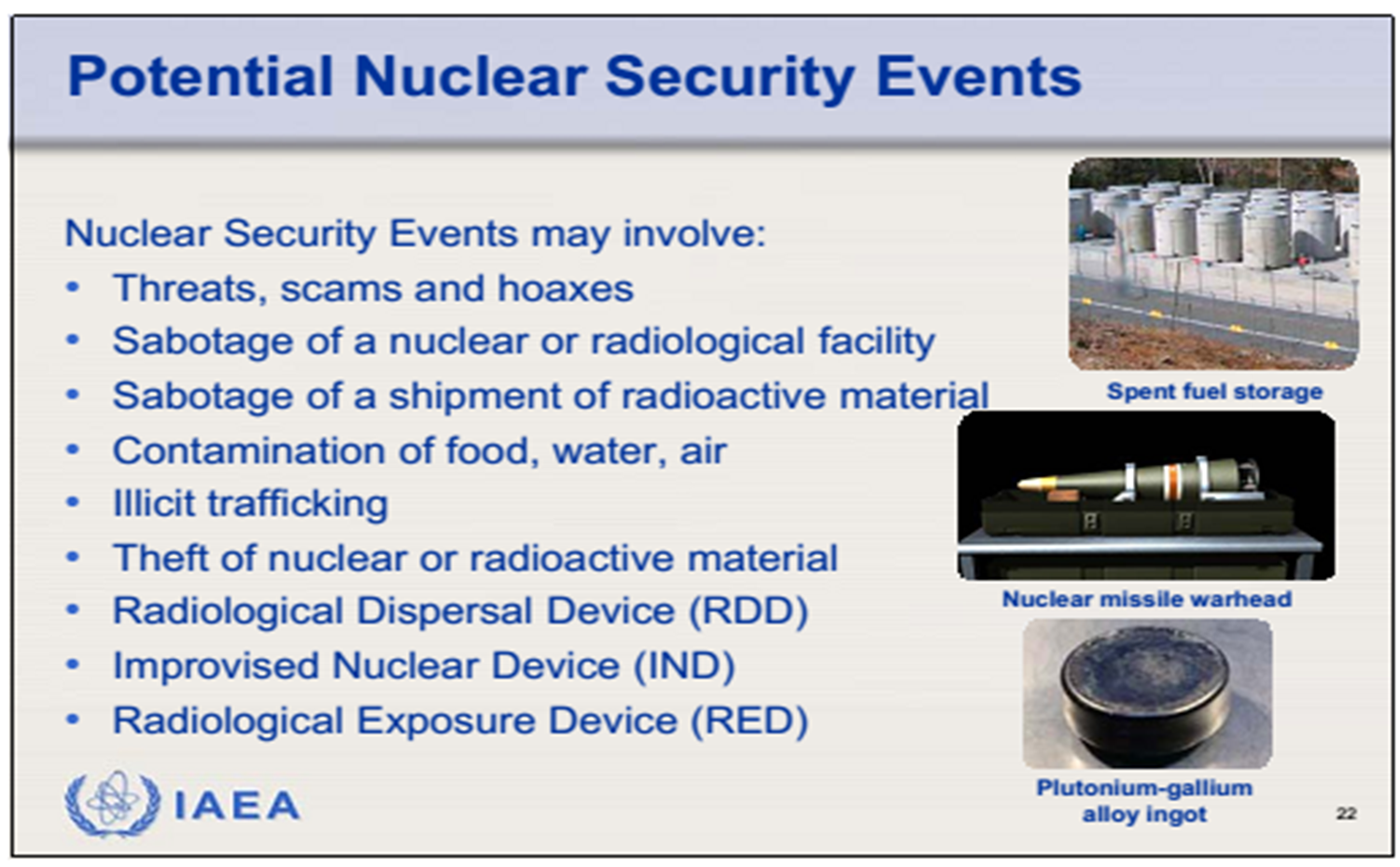 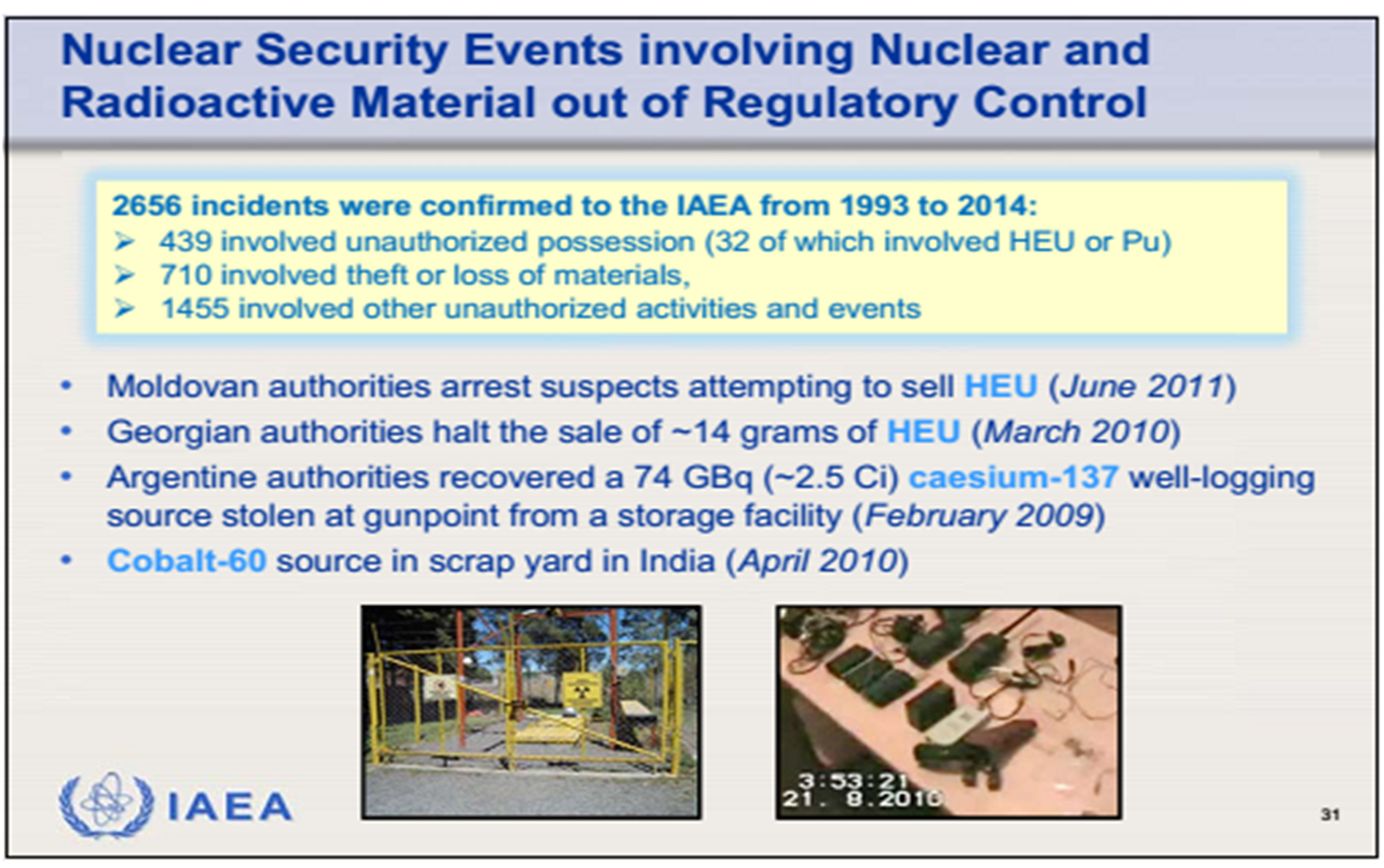 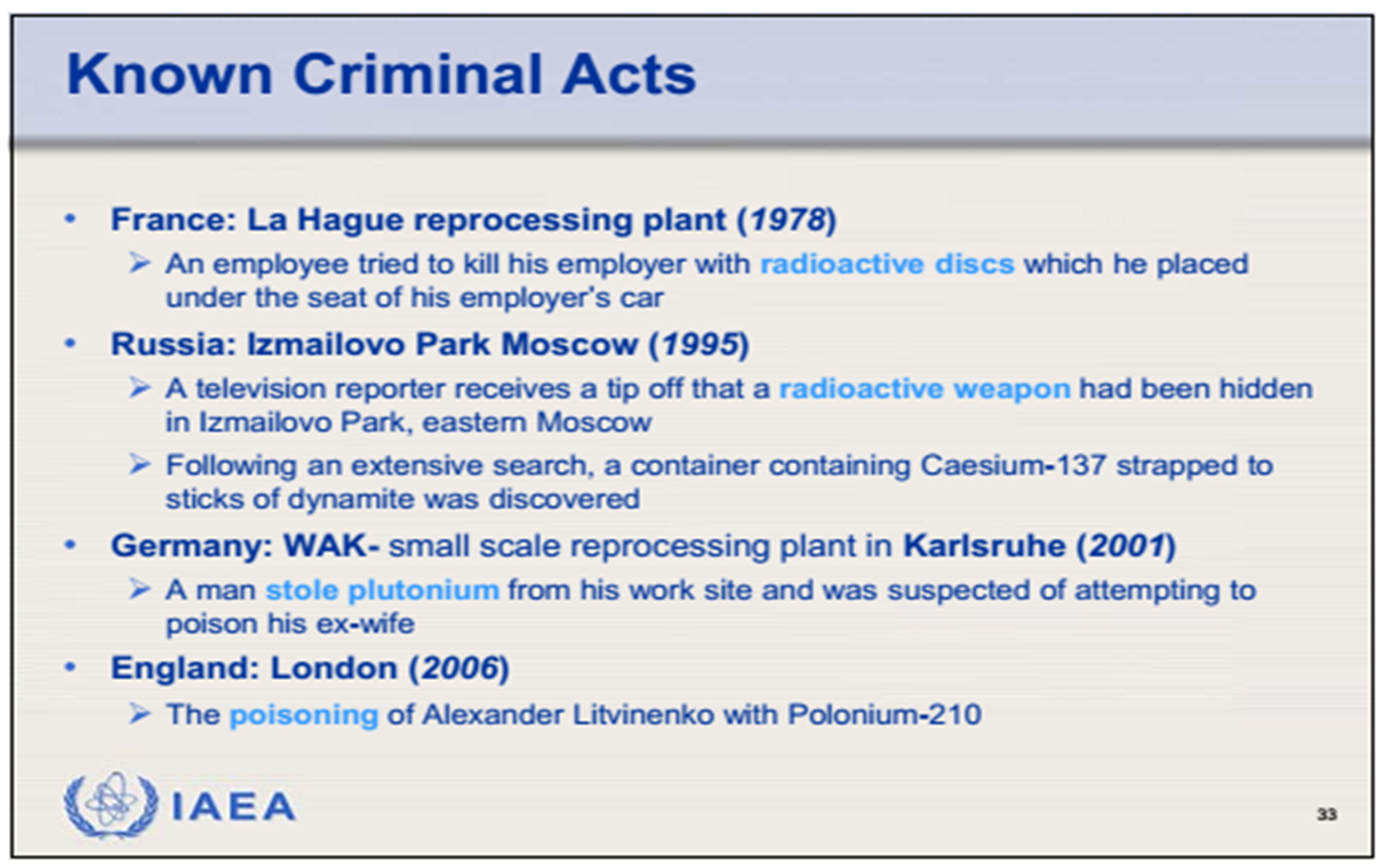 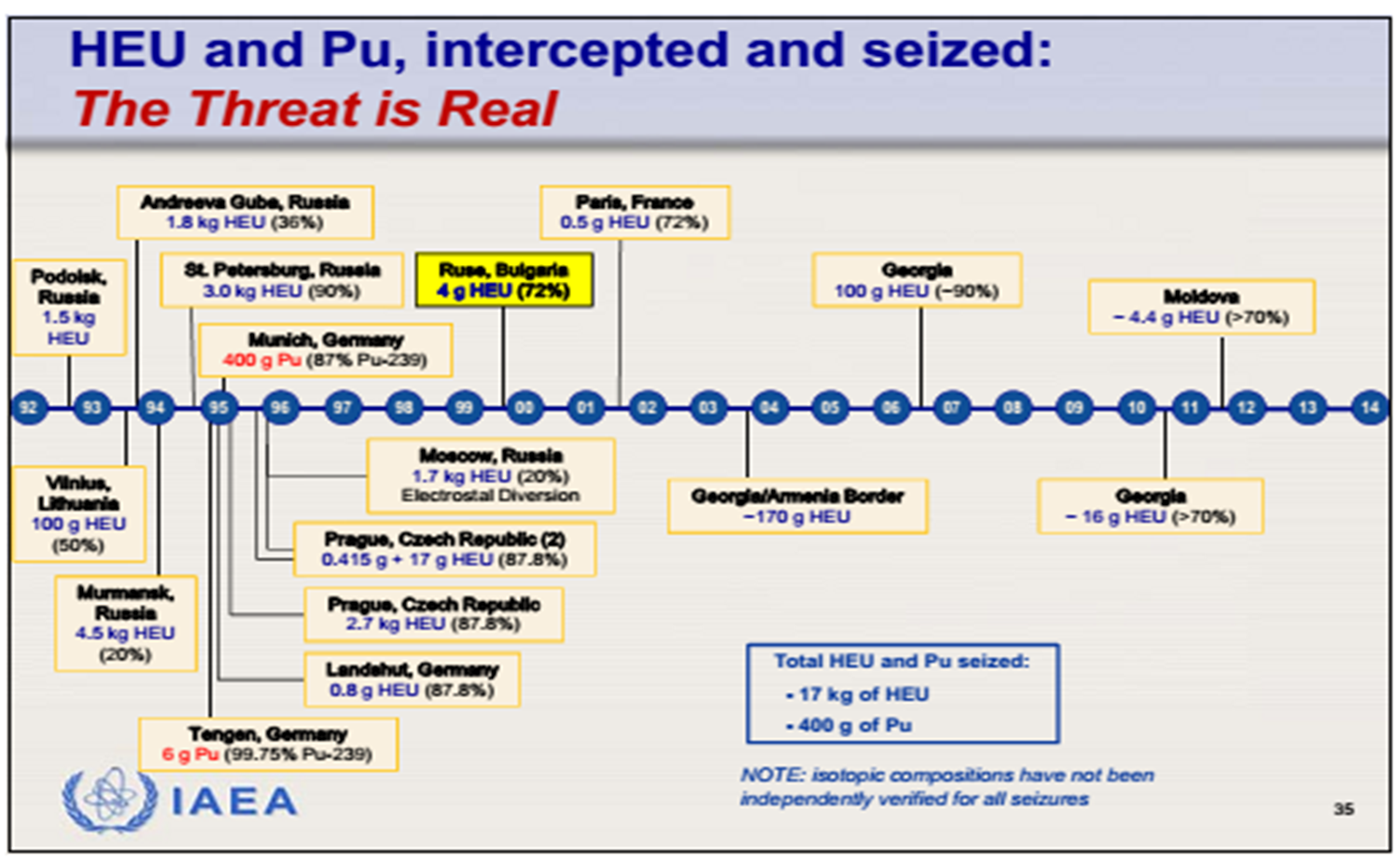 9
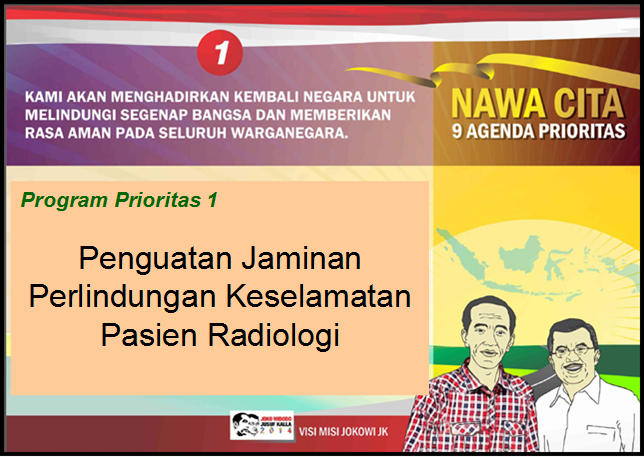 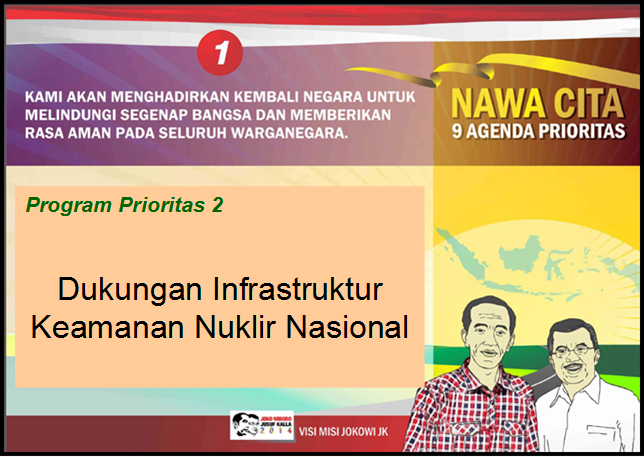 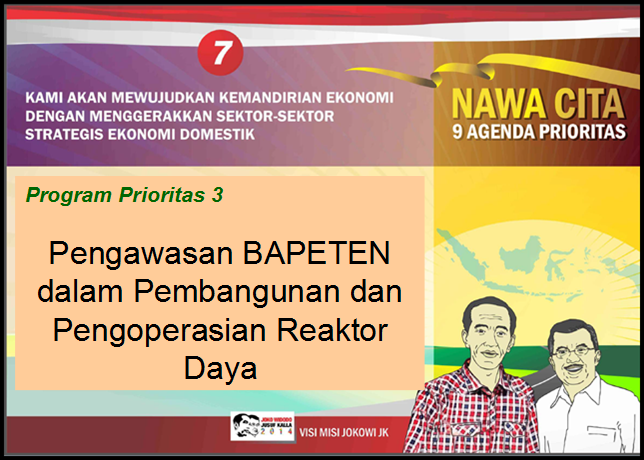 Program Prioritas 2015 - 2019
10
I-CoNSEP
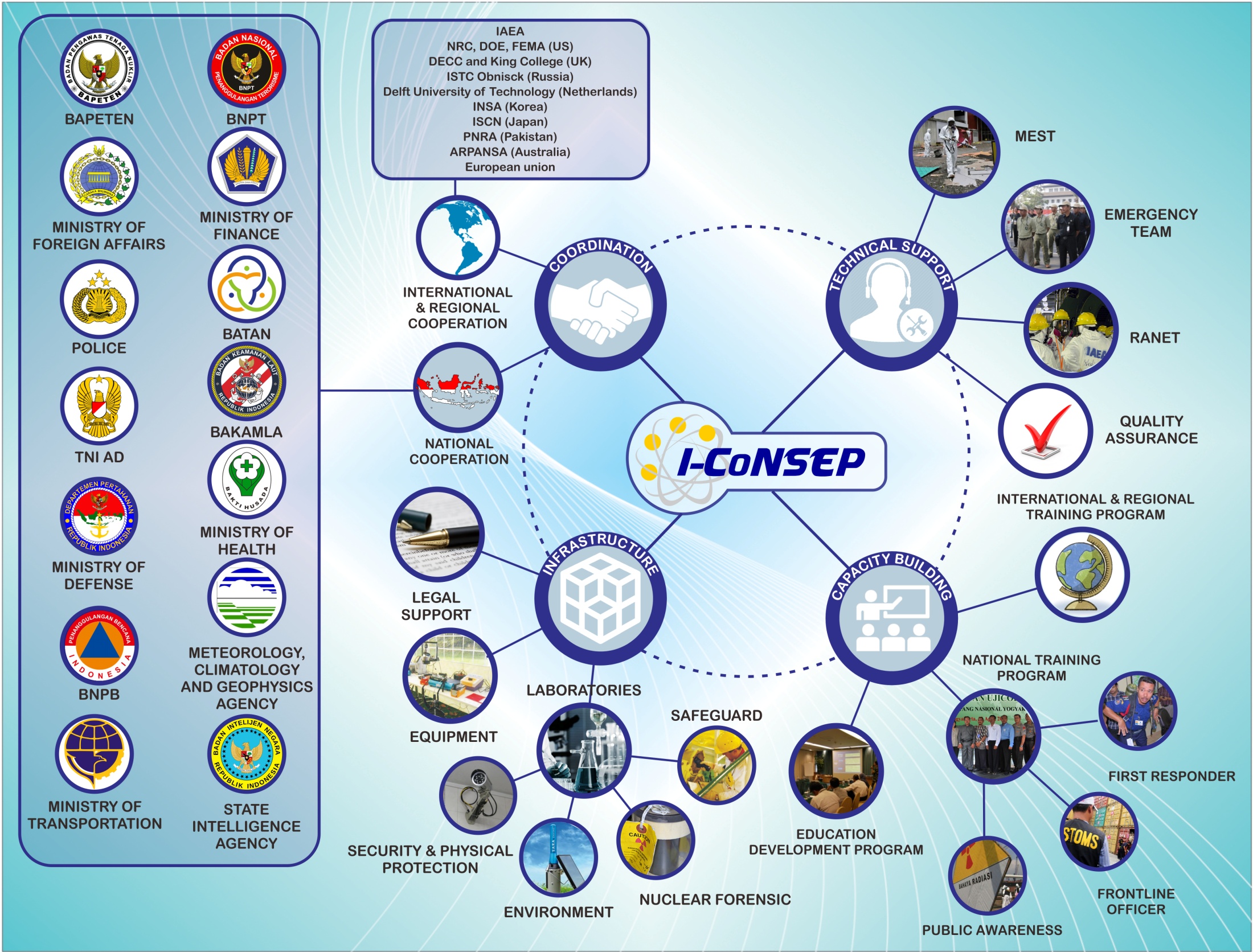 Indonesia Center of Excellence on Nuclear Security and Emergency Preparedness
11
Konsep RPM
Radiation Portal Monitor are passive radiation detection devices used for the screening of individuals, vehicles, cargo or other vectors for detection of illicit sources such as at borders or secure facilities.
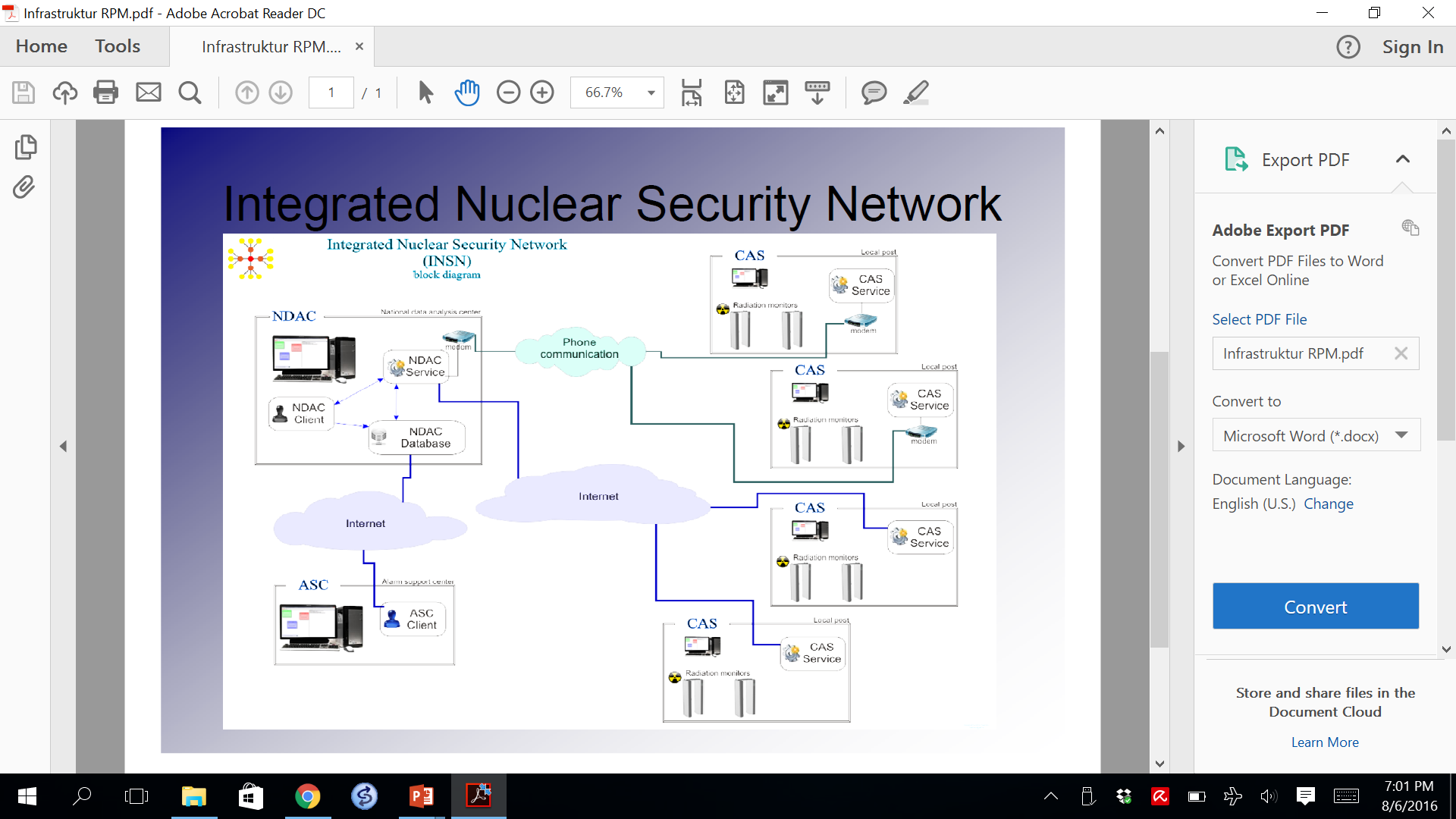 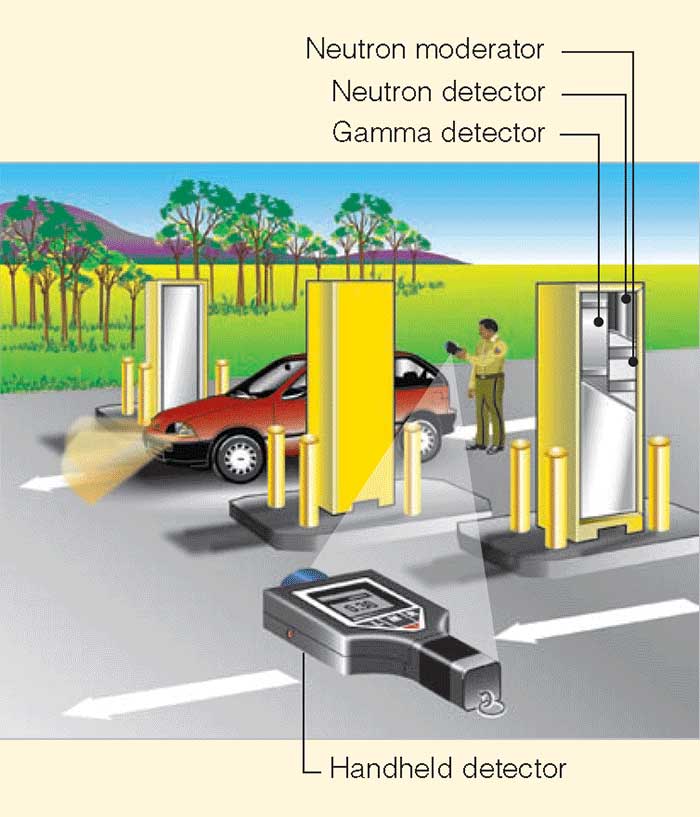 BAPETEN
12
Penerapan RPM
Sampai dengan 2016 RPM telah dipasang 6 pelabuhan utama.
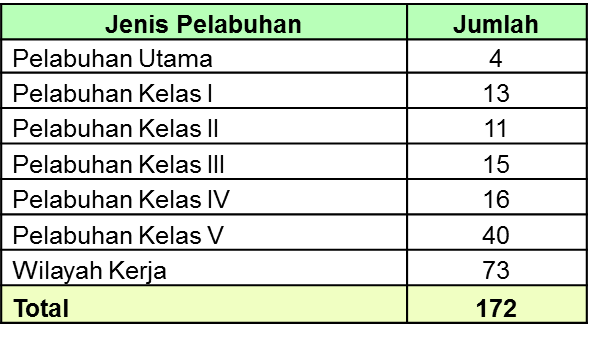 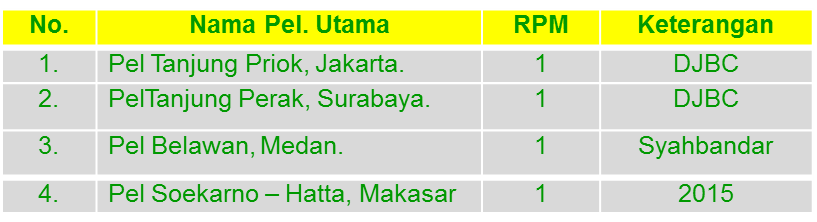 Peraturan Menteri Perhubungan No. KM. 9 Tahun 2008
Ttg Organisasi dan Tata Kerja  Kantor Administrator Pel..
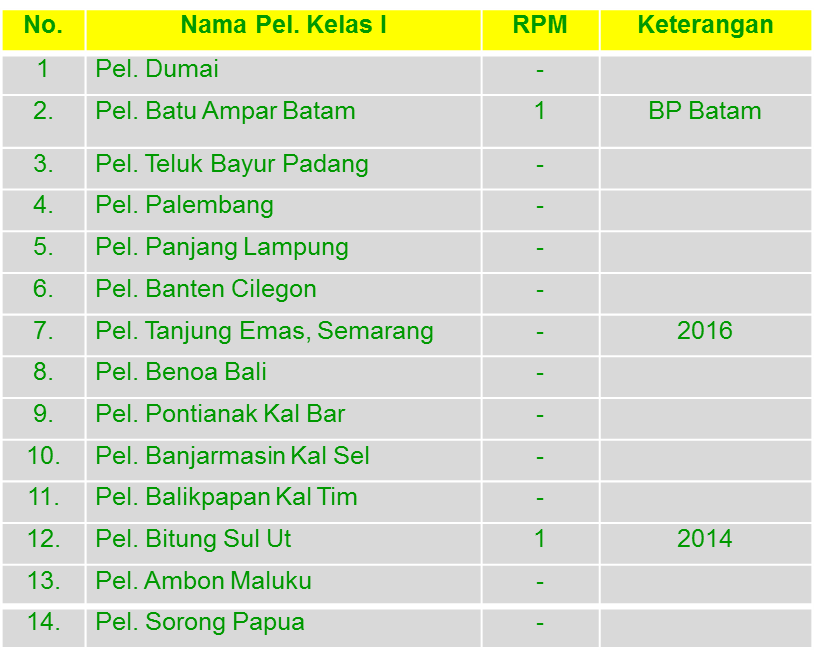 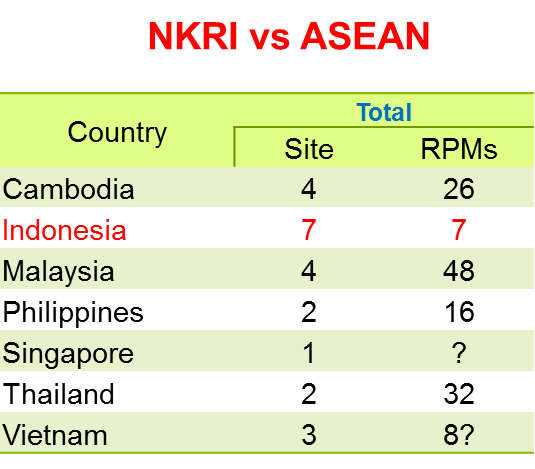 13
Penerapan RPM
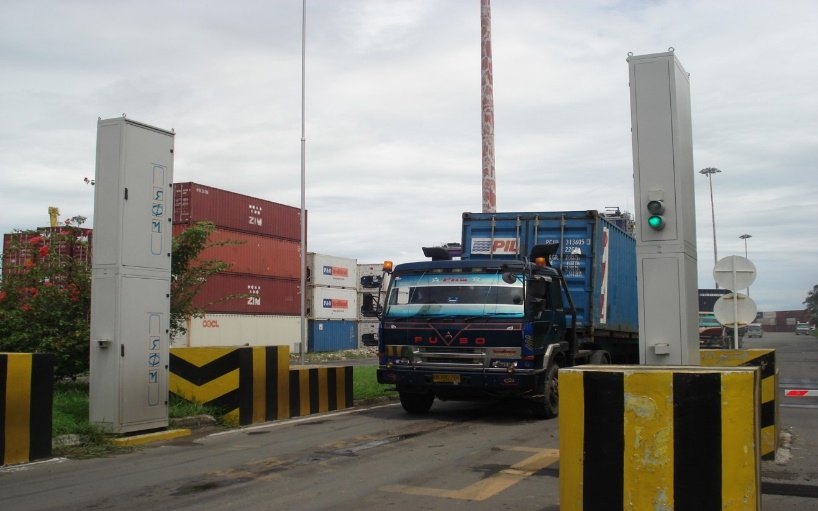 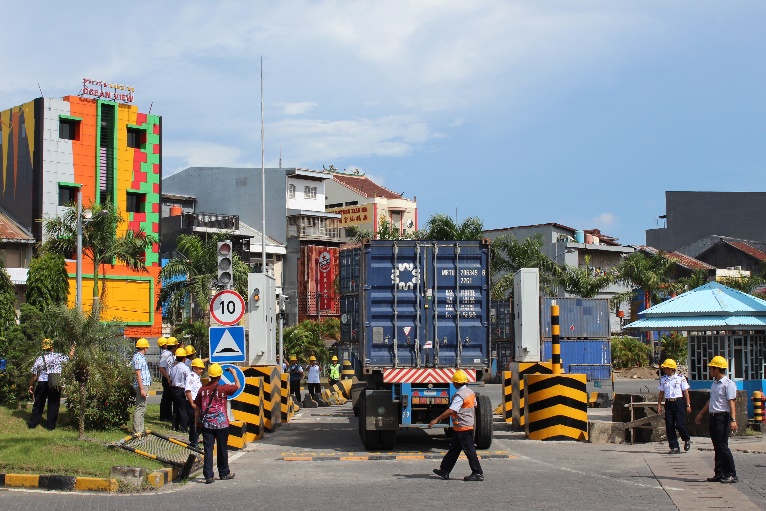 Pelabuhan Belawan
Pelabuhan Makassar
Surat bernomor B-201/Seskab/Polhukam/4/2016 berisi arahan Presiden kepada Menteri Dalam Negeri dan Menteri Perhubungan untuk langkah-langkah yang diperlukan guna memasang RPM di seluruh pelabuhan internasional, bandar udara internasional, dan pos lintas batas negara sebagai bentuk pengawasan dan pencegahan zat radioaktif/bahan nuklir masuk/keluar wilayah Indonesia secara ilegal.
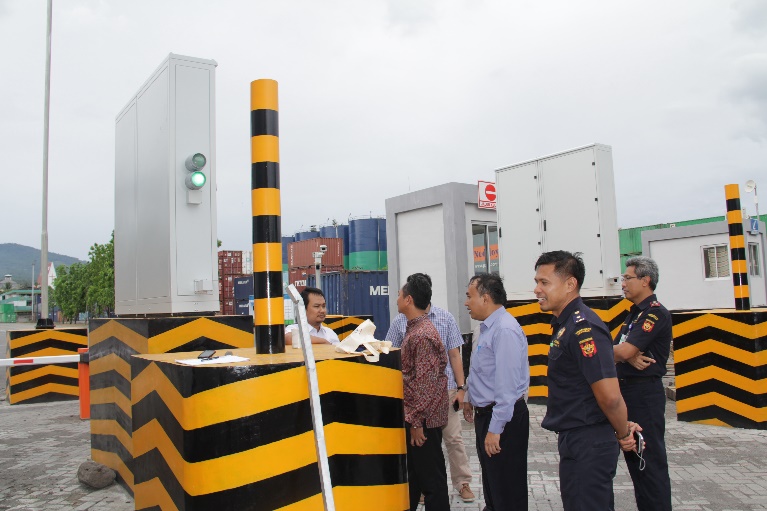 Pelabuhan Bitung
14
Konsep RDMS
Radiological Data Monitoring System
15
Penerapan RDMS
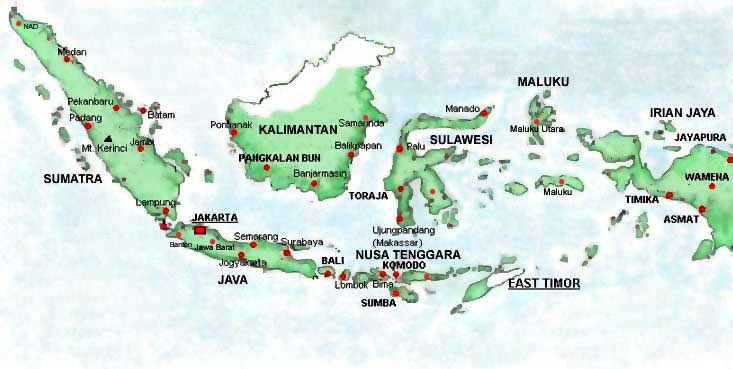 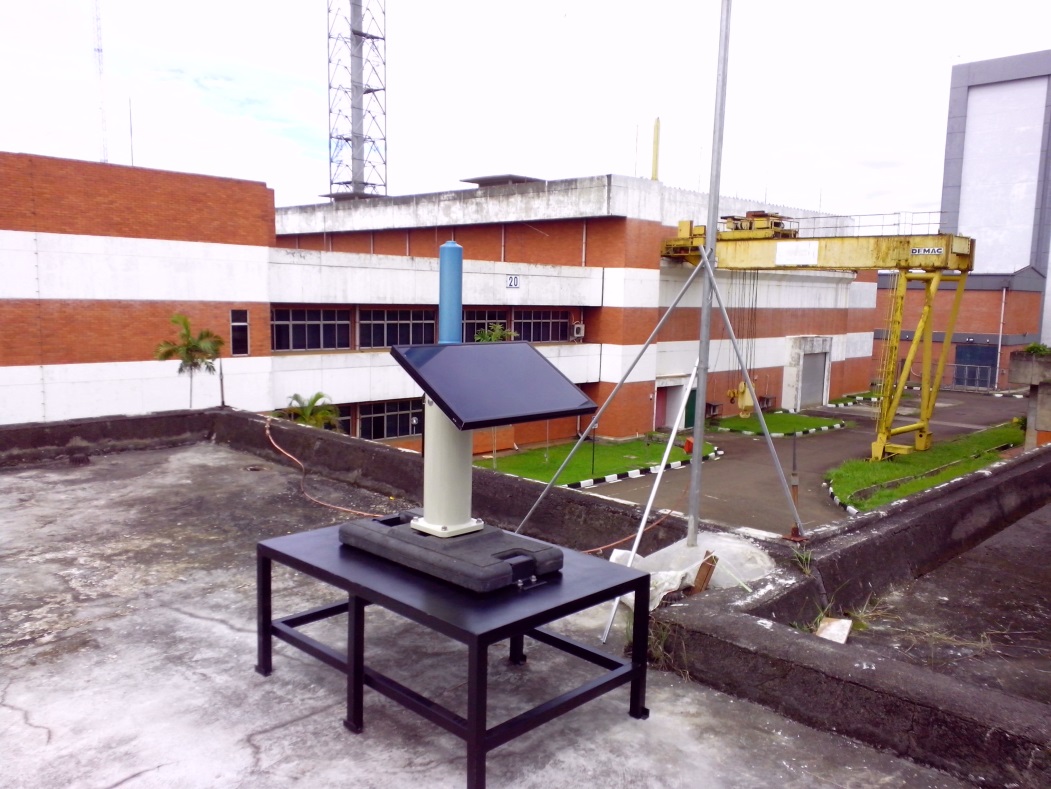 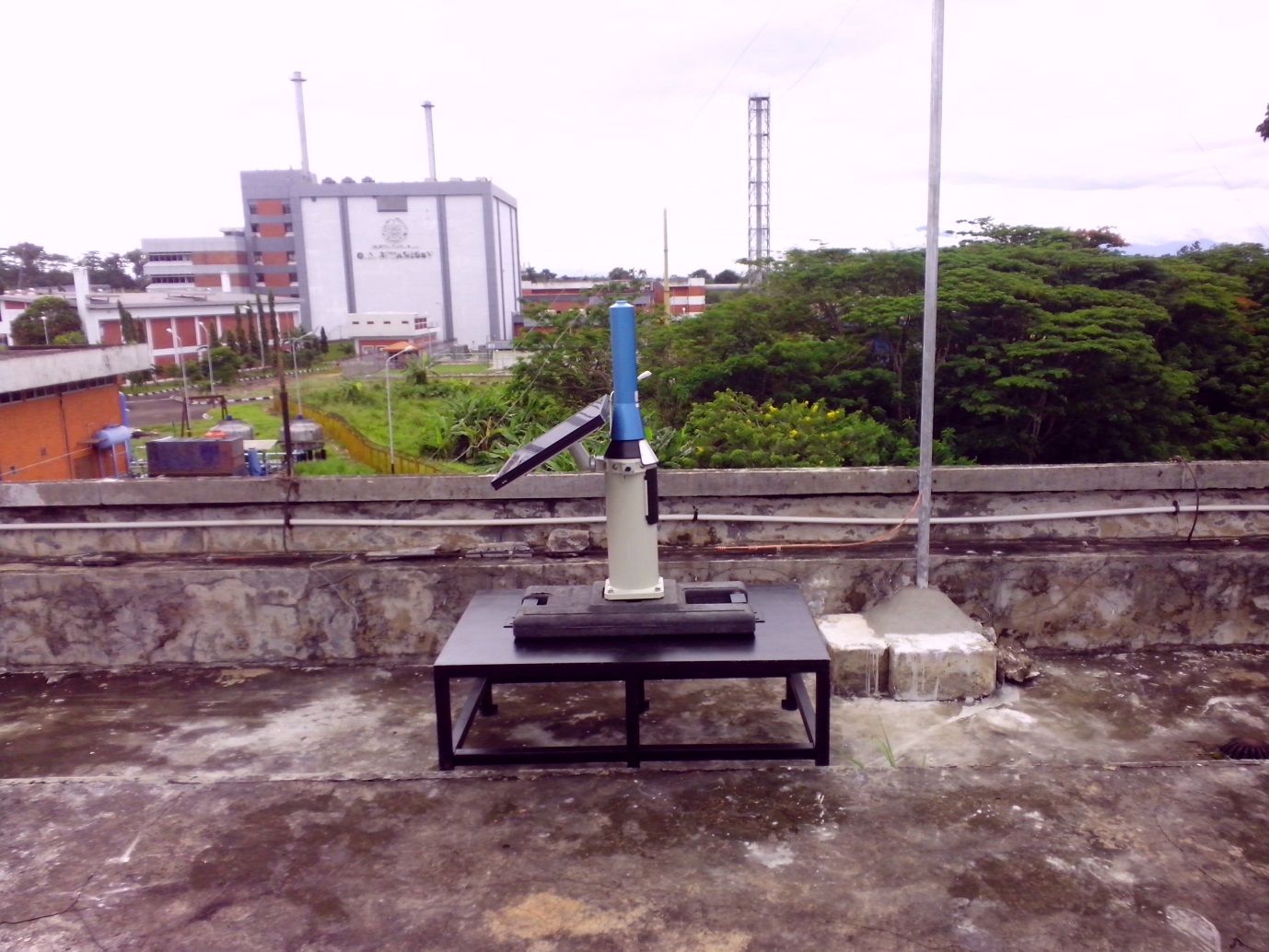 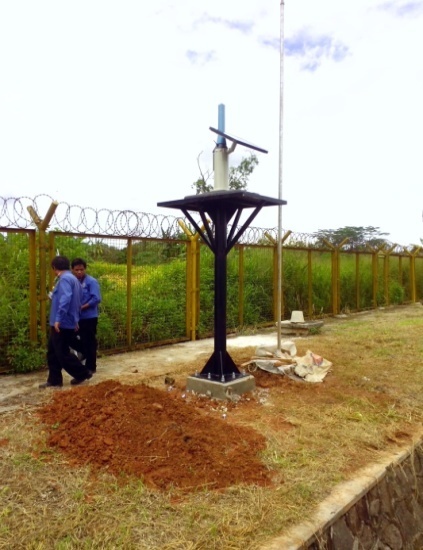 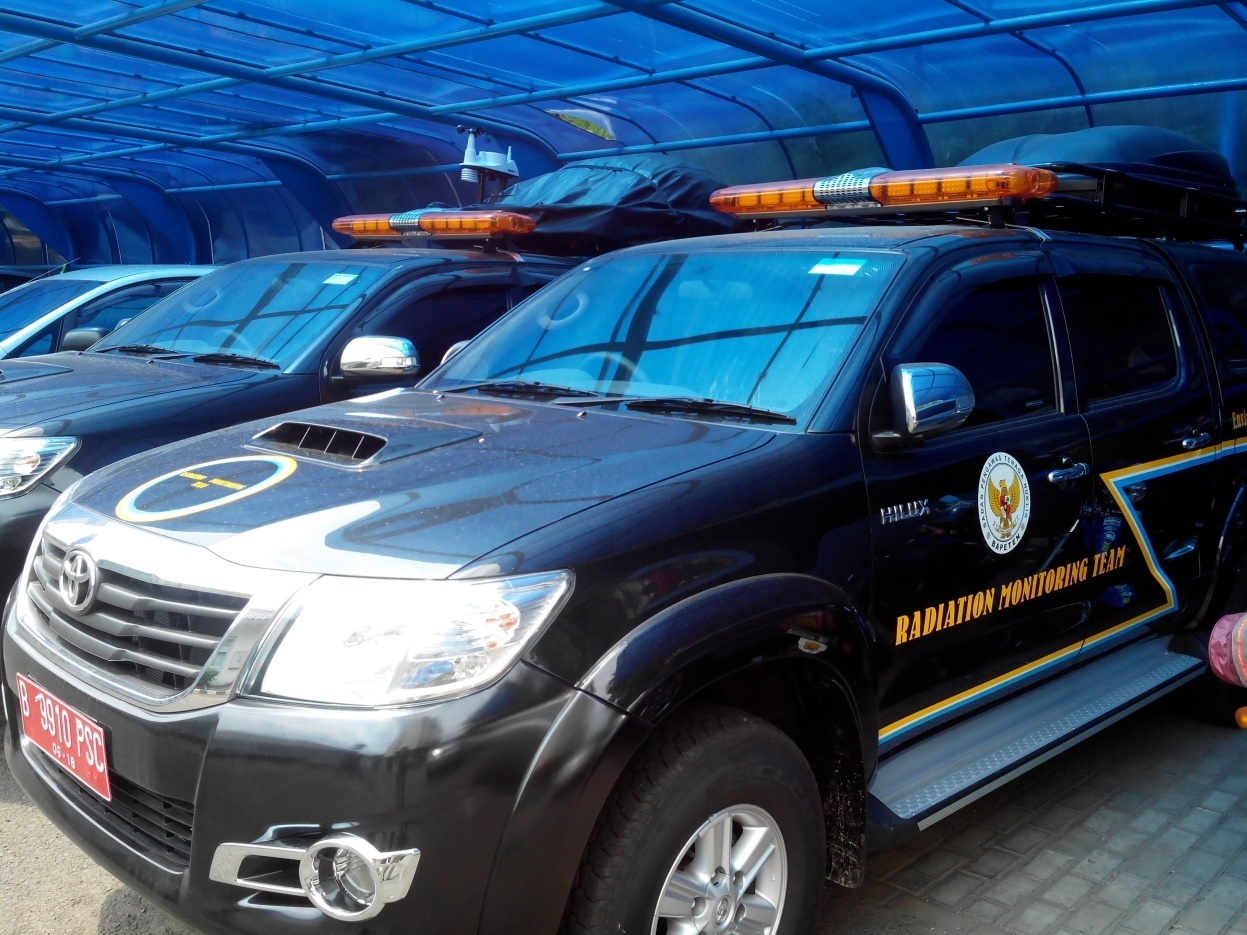 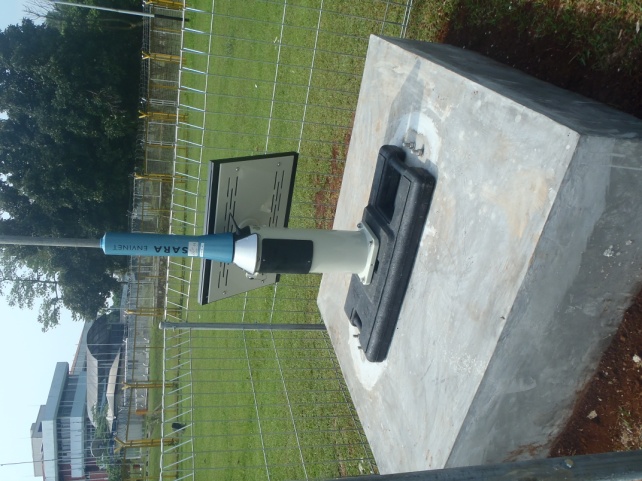 2013
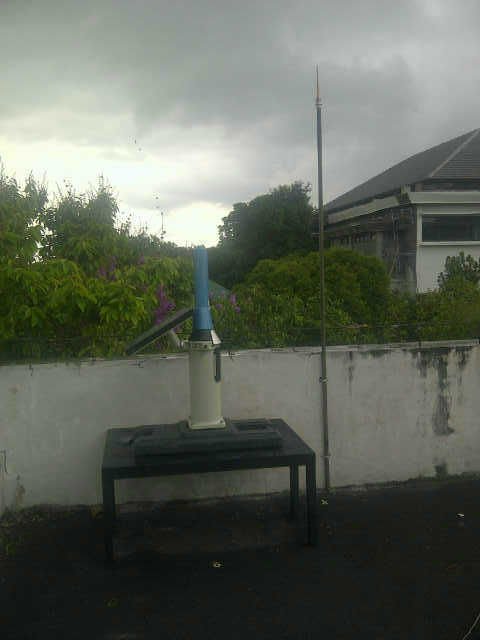 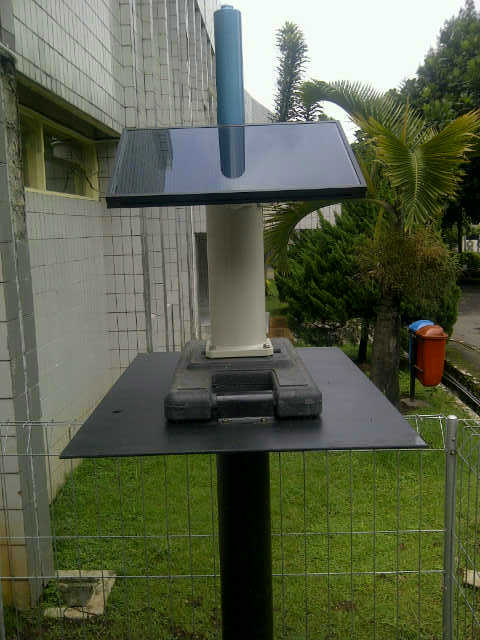 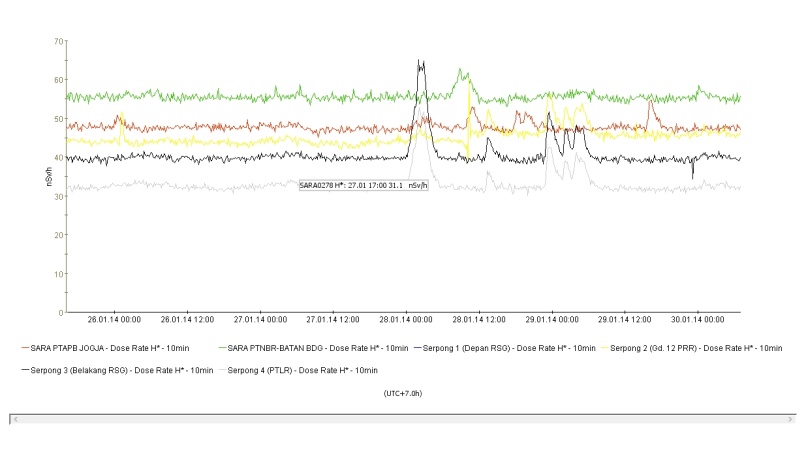 16
Status Penerapan dan Rencana Pengembangan
Stasiun Radiation Monitoring Spectroscopy (SARA):  
 4 stasiun di Kawasan Nuklir Serpong 
 1 stasiun di Bandung 
 1 station in Yogya
Stasiun Monitoring Gross Gamma (MIRA):  
 2 stasiun di Serpong Puspiptek
1 stasiun di Istana Negara
Status per 2016
Stasiun monitoring spectroskopi:  
3 station in Bandung
 3 station in Yogya
Stasiun monitoring Gross Gamma:  
 28 stasiun tersebar di seluruh Indonesia
Obyek vital nasional lain (Istana Bogor, dkk)
Potensi fall-out dari negara NPP
Potensi kecelakan radiasi (trasnportasi, dll)
Rencana Pengembangan ~2025
17
Isu Penting
Proses pengadaan (vendor dari luar negeri)
Maintanace dan suku cadang
18
Thailand’s OAP Case
Generasi pertama RDMS di Thailand’s Office of Atom for Peace dikembangkan sendiri (in-house develipment)
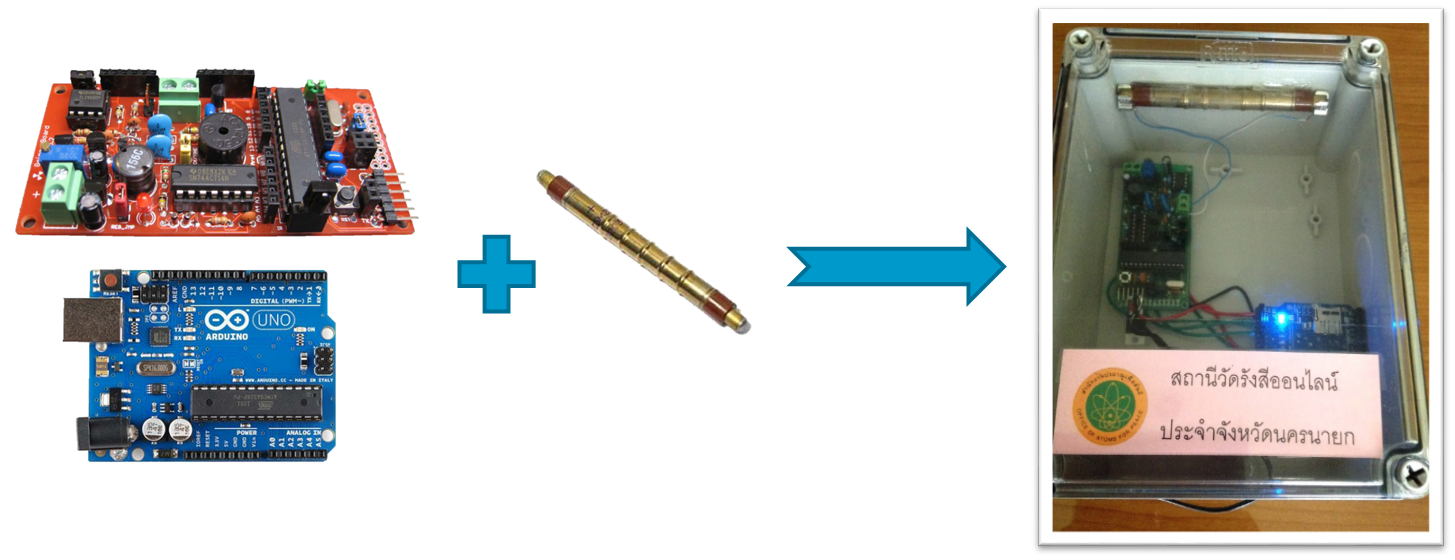 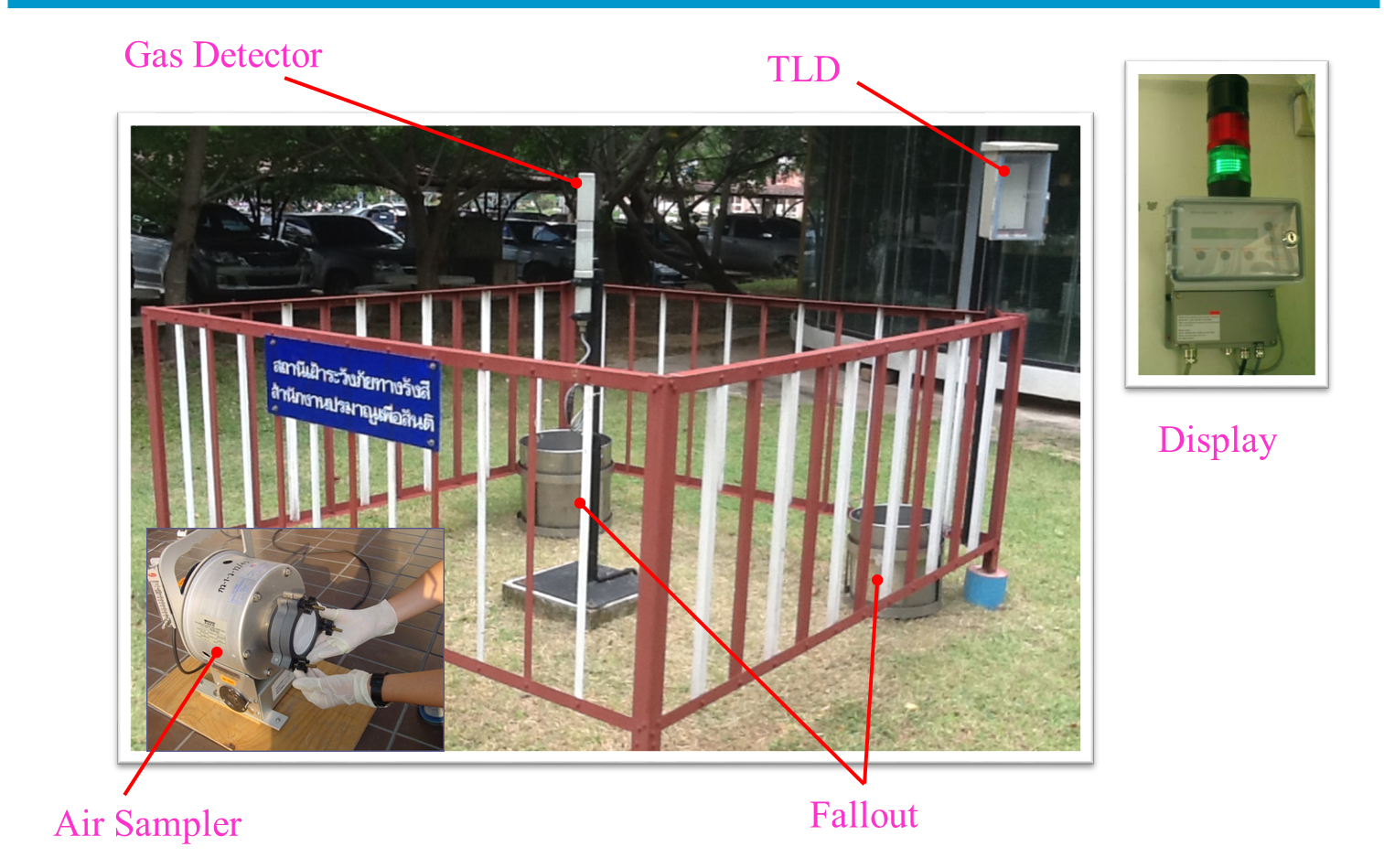 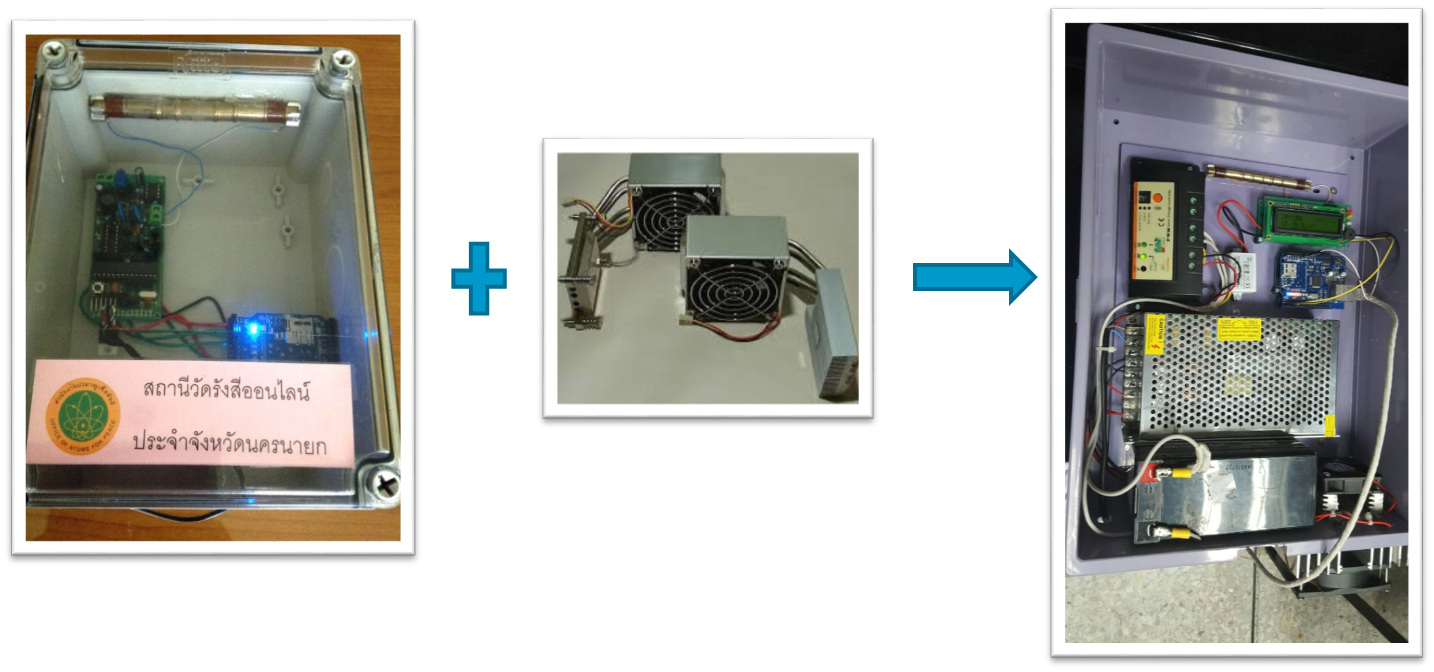 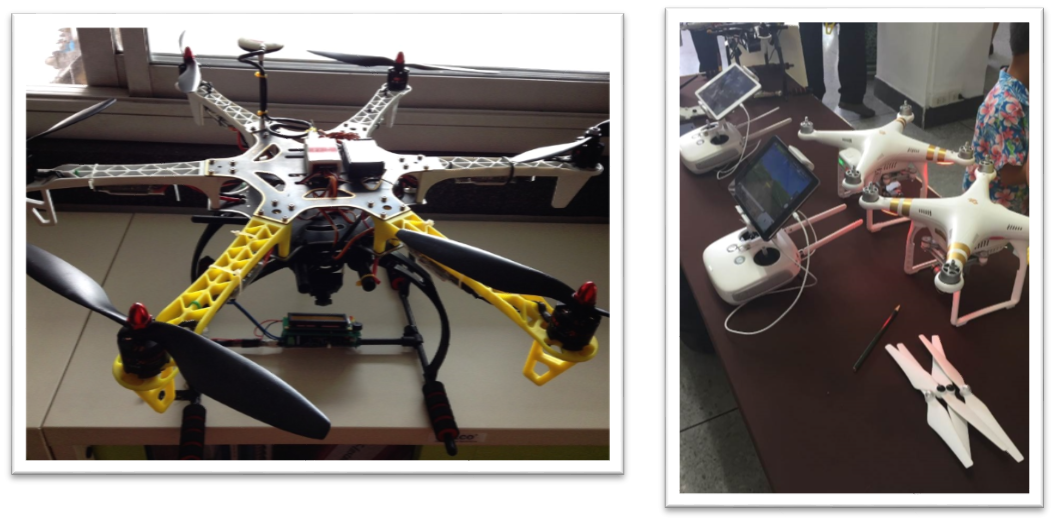 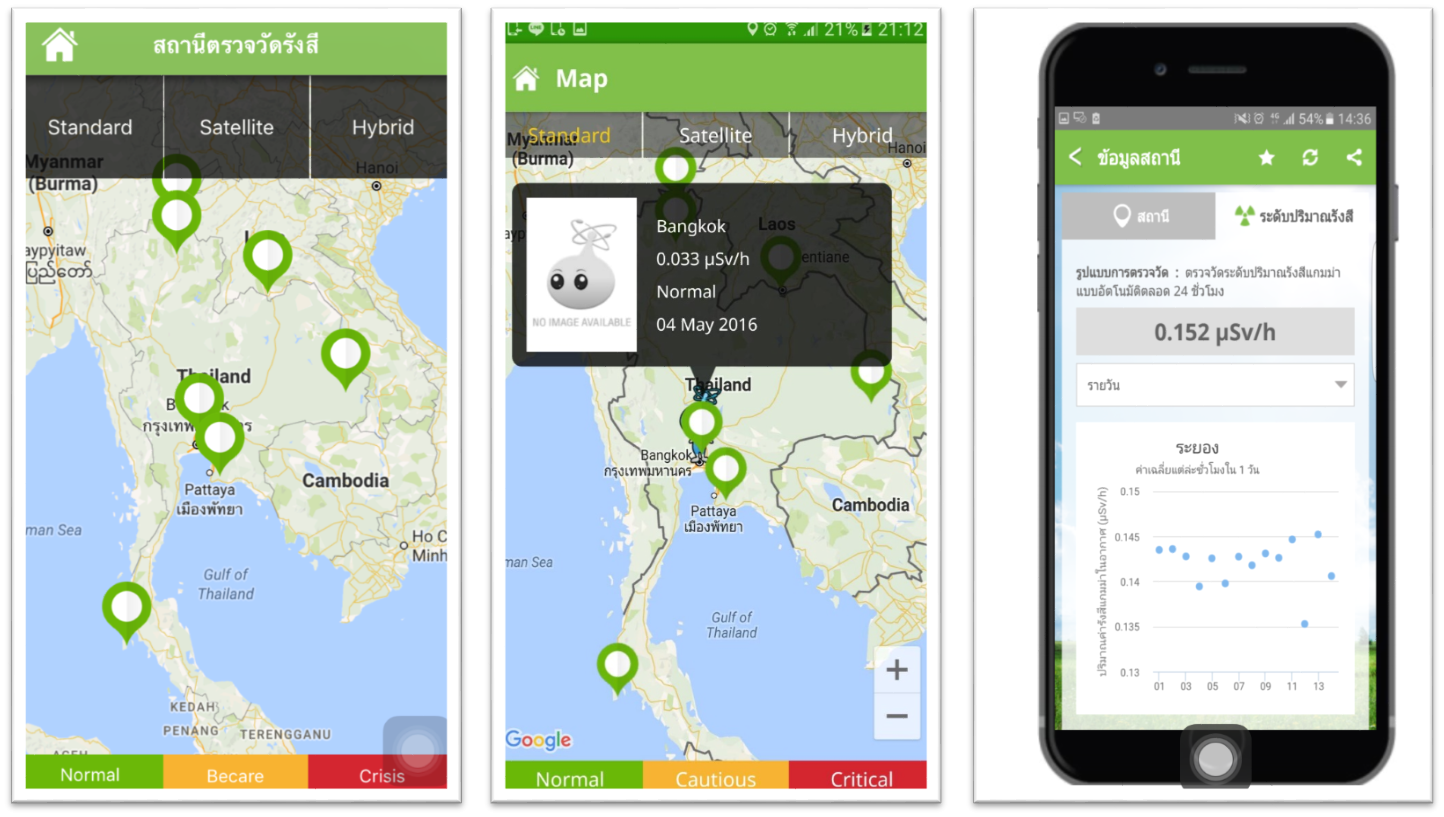 19
232Th α η 40K 89Y 16O 235U
Terima Kasih
chairman@bapeten.go.id